Cells are like factories in which the business of life is always going on
To carry out these activities, cells have basic structures in common
These structures are known as organelles
Each organelle has a specific role in the activities necessary for life
Cell Structures and Functions
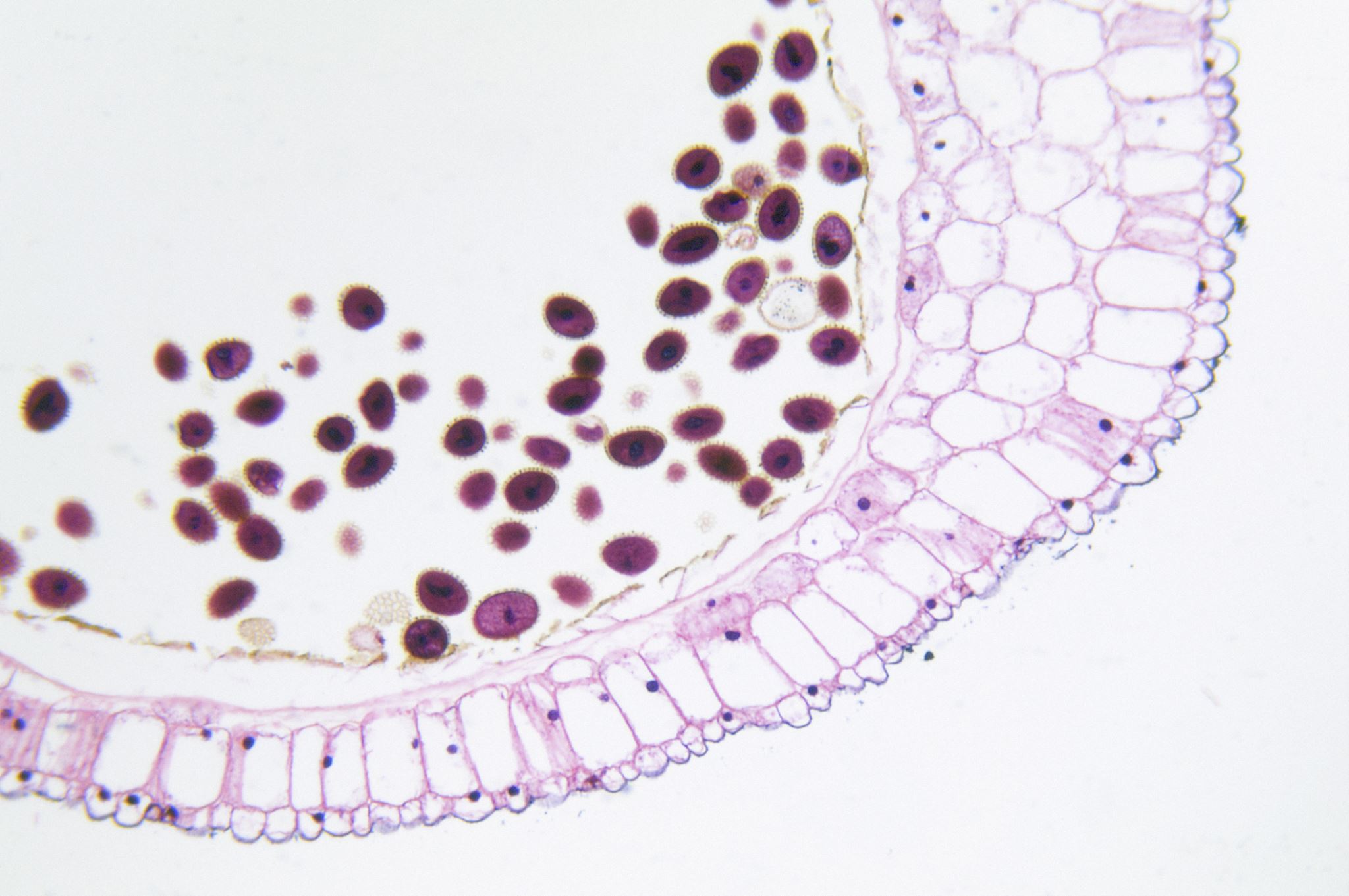 Cell Membrane
Surrounds and protects the contents of the cell
Is selectively permeable, meaning it controls the movement of materials into and out of the cell
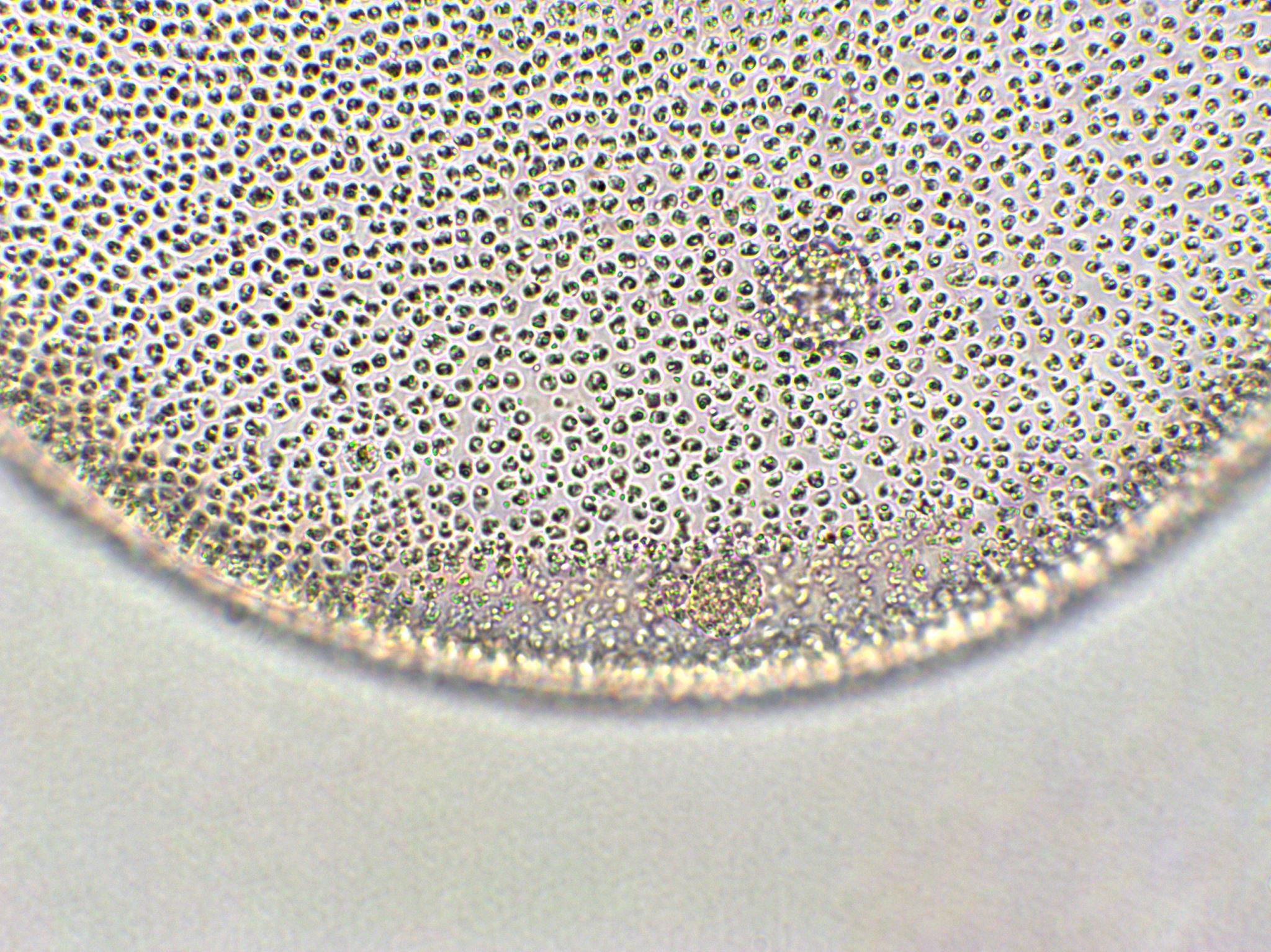 Cytoplasm
Jelly like substance that fills up the cell
Supports the cell structures
Because it is fluid and constantly moving like blood, it distributes materials such as oxygen and food to different parts of the cell
Largest organelle
Controls the cell’s activity (control centre)
Contains chromosomes (DNA), genetic material that directs a cell’s growth
Surrounded by a nuclear membrane
Contains the nucleolus – it makes ribosome parts
Nucleus
Storage places for extra food, water, wastes, and other substances the cell cannot use right away
Animal cells have many small vacuoles, plants have one large central vacuole
Vacuoles
Make proteins
Can be found in the cytoplasm or attached to the endoplasmic reticulum
Ribosomes
Folded membrane that forms a system of canals within the cytoplasm
Materials are transported through these canals to different parts of the cell or to outside of the cell.
Some of the ribosomes are attached to the endoplasmic reticulum
Endoplasmic Reticulum
Transform energy
Powerhouse of the cell
Breakdown food to release energy for the cell’s activities
Mitochondria
Package useful materials, such as proteins and lipids, and secrete them to the outside of the cell for use elsewhere in the organism
Golgi Bodies
Breakdown food, wastes, and worn-out cell parts
Lysosomes
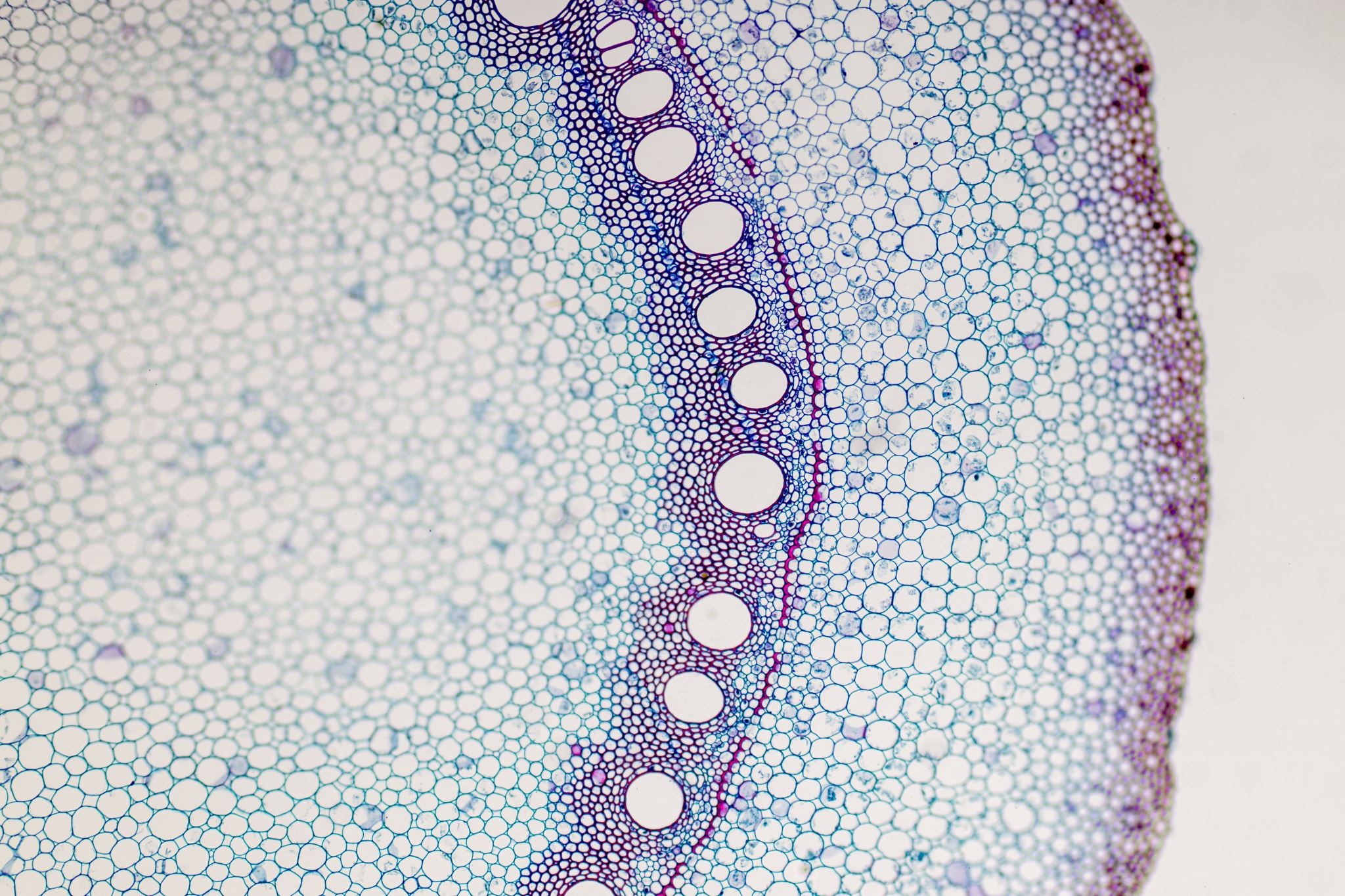 Cell Wall
Only found in plant cells, fungi, and some unicellular organisms
Located just outside the cell membrane
Thick and rigid and made mostly of a tough material called cellulose
Provides support for the cell
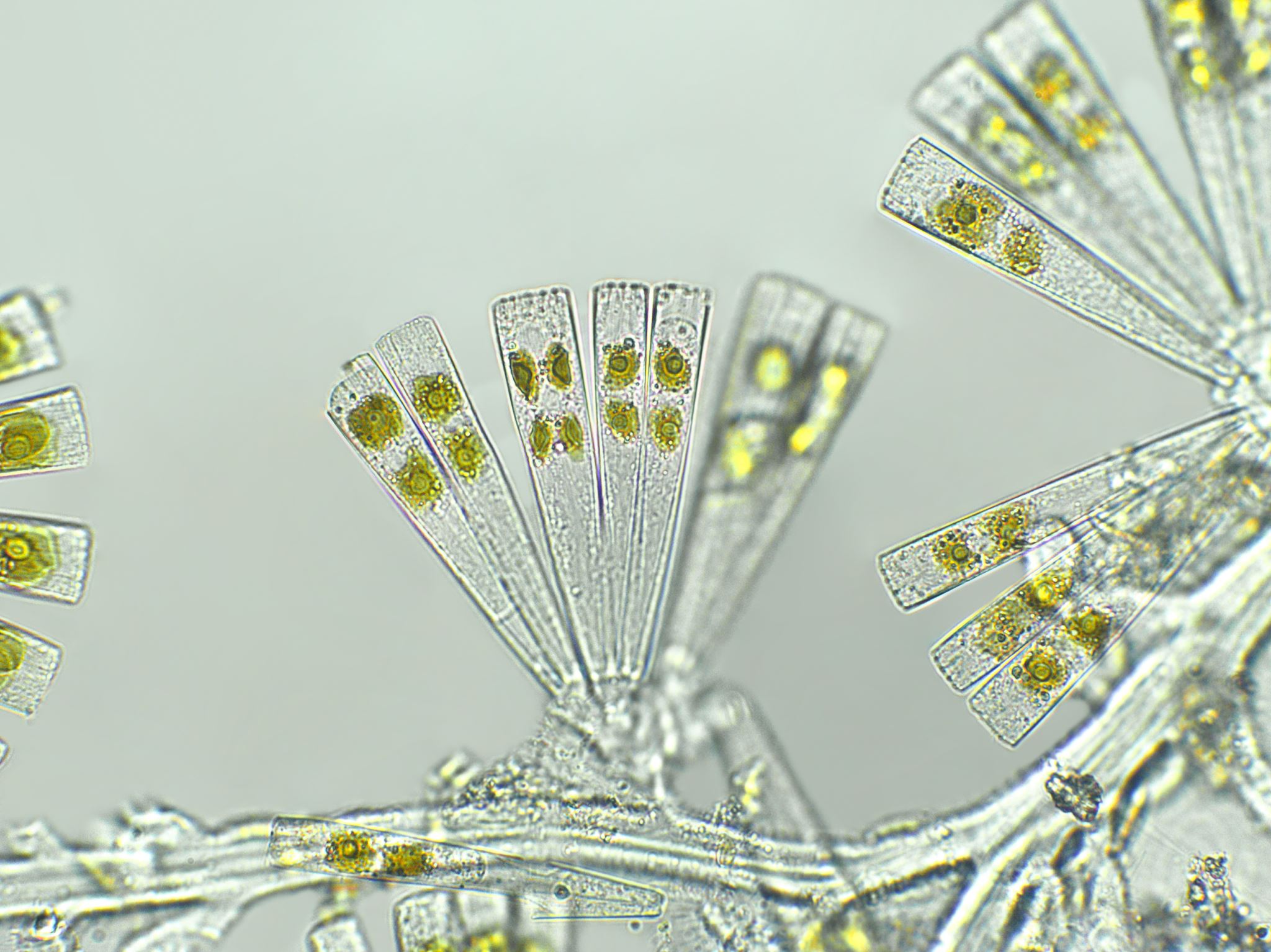 Chloroplasts
Only found in plants and some unicellular organisms; not in animal cells
Contain the green pigment chlorophyll, which absorbs sunlight
Is where photosynthesis takes place (i.e. convert light energy to usable chemical energy)